ZŠ a MŠ Jaromíra Hlubíka Lipov
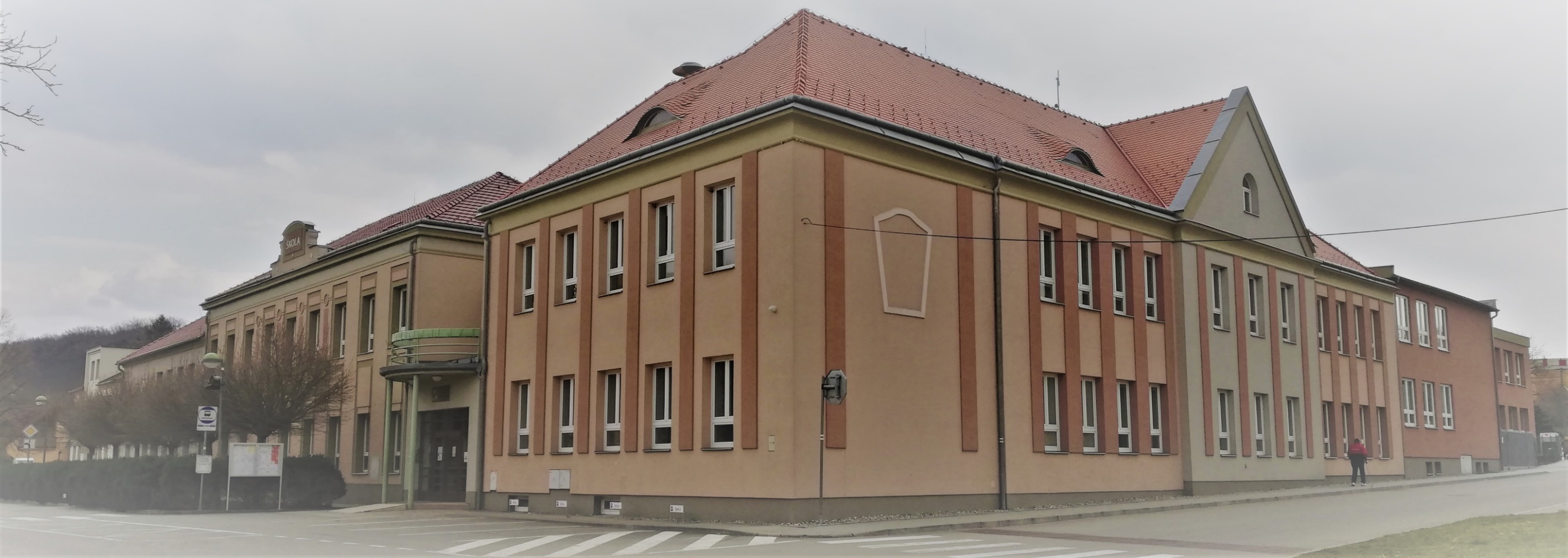 DNS Lipovjánkek
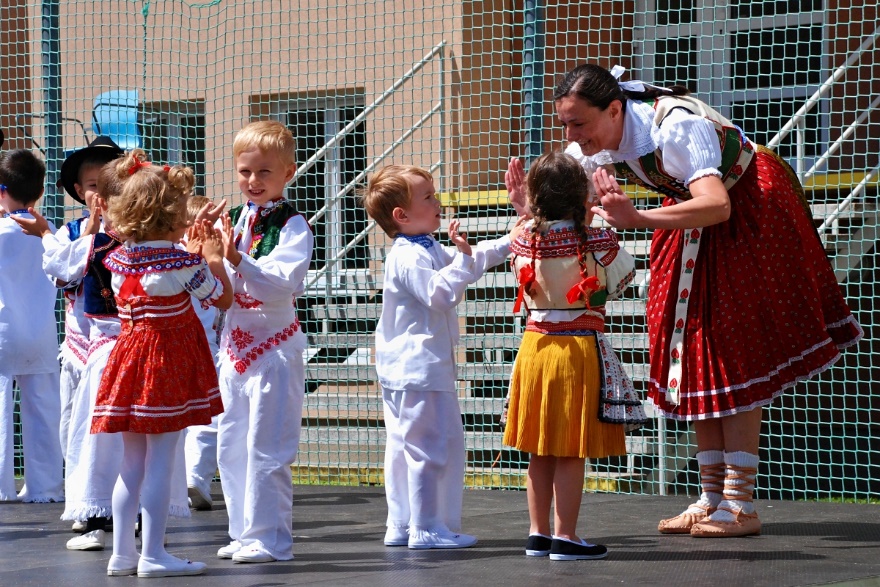 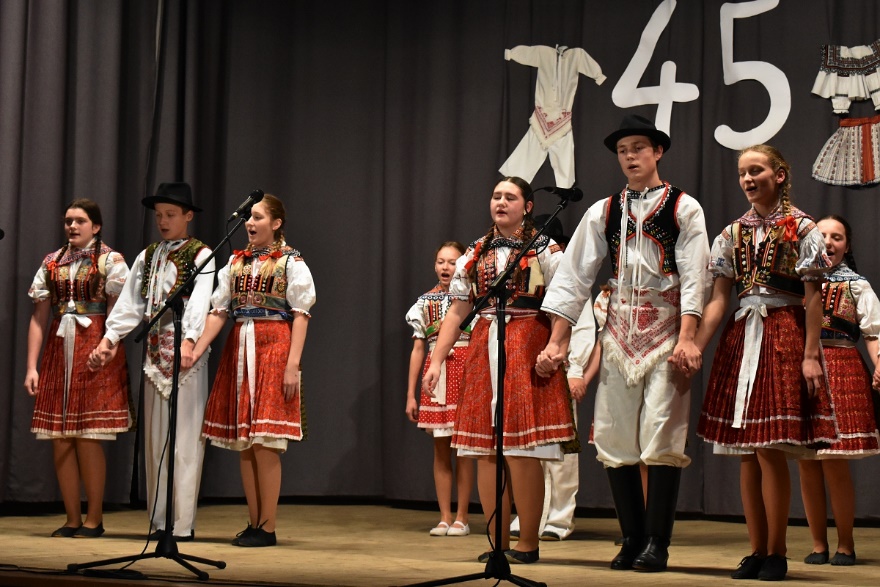 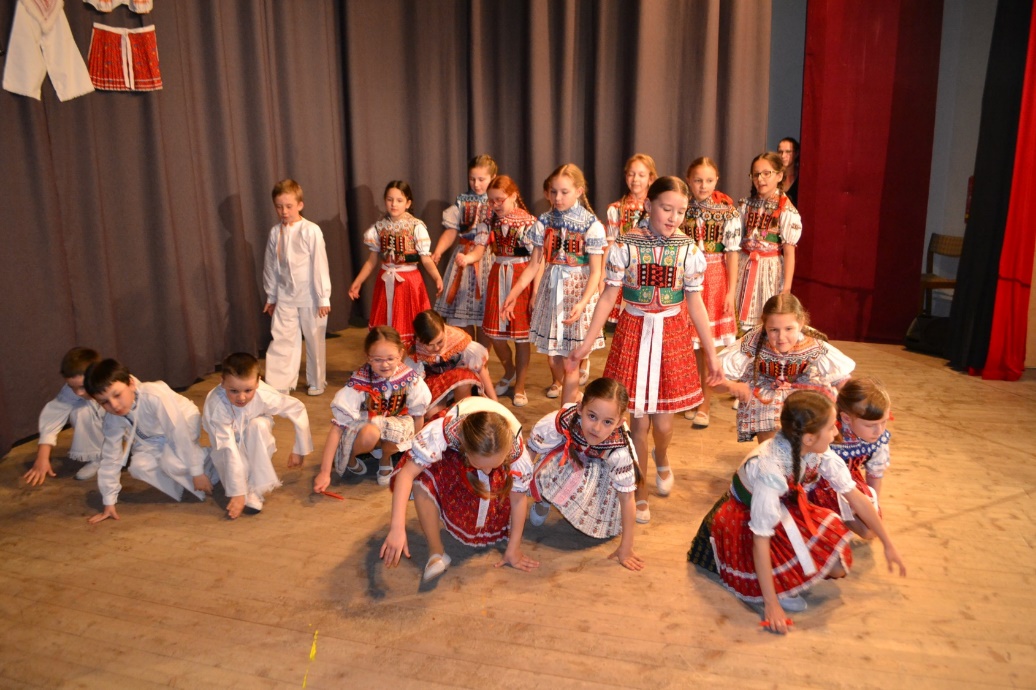 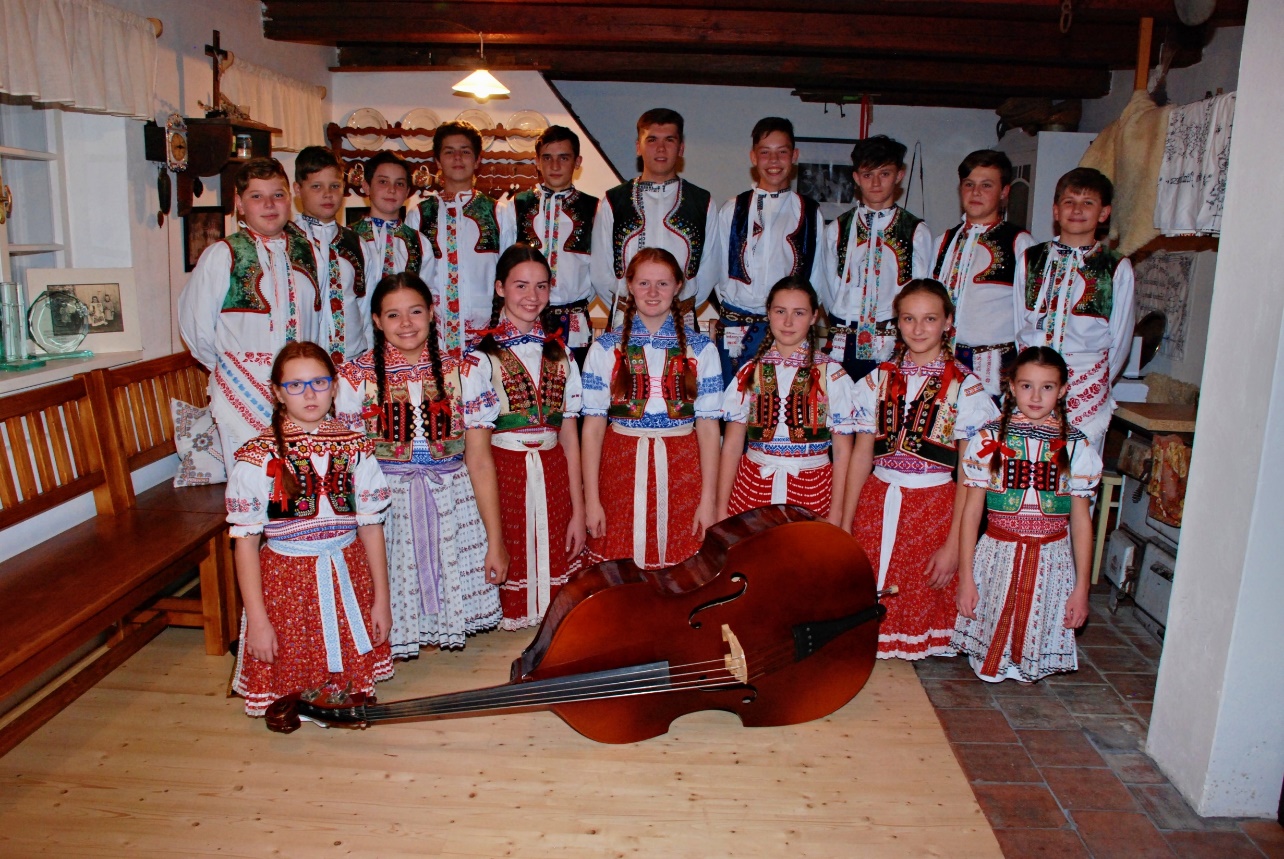 mff strážnice 2019
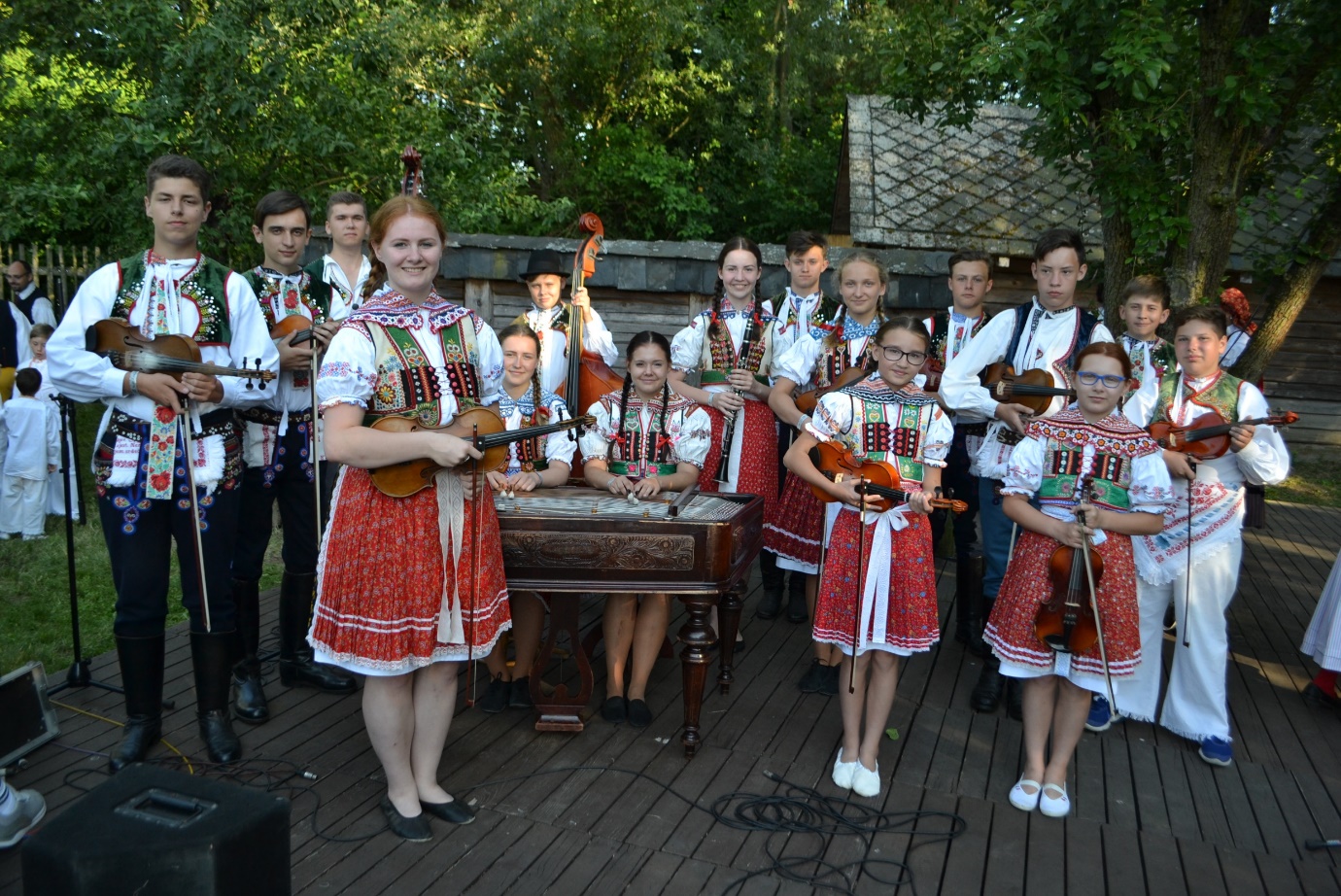 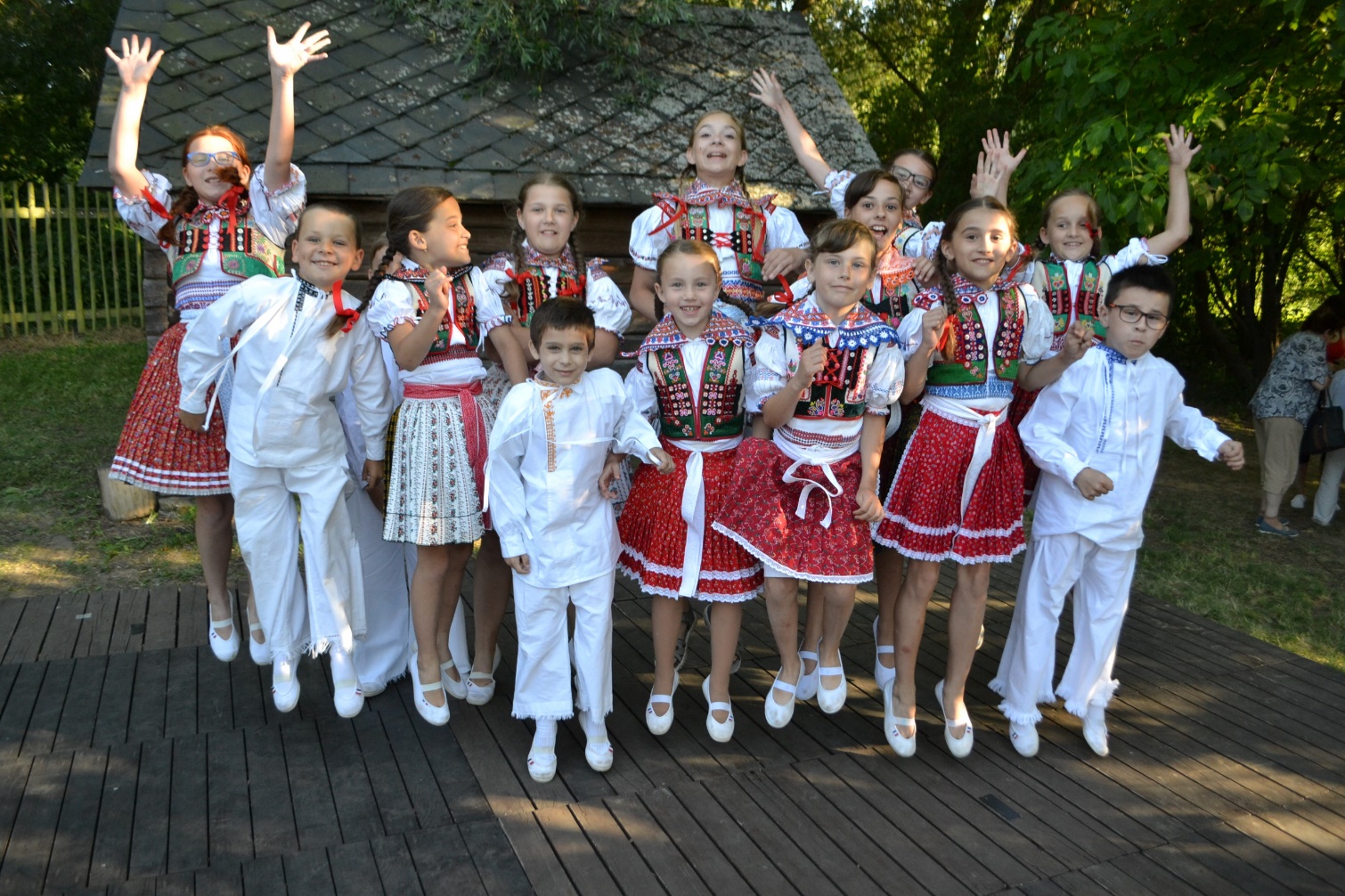 musikkreativ+
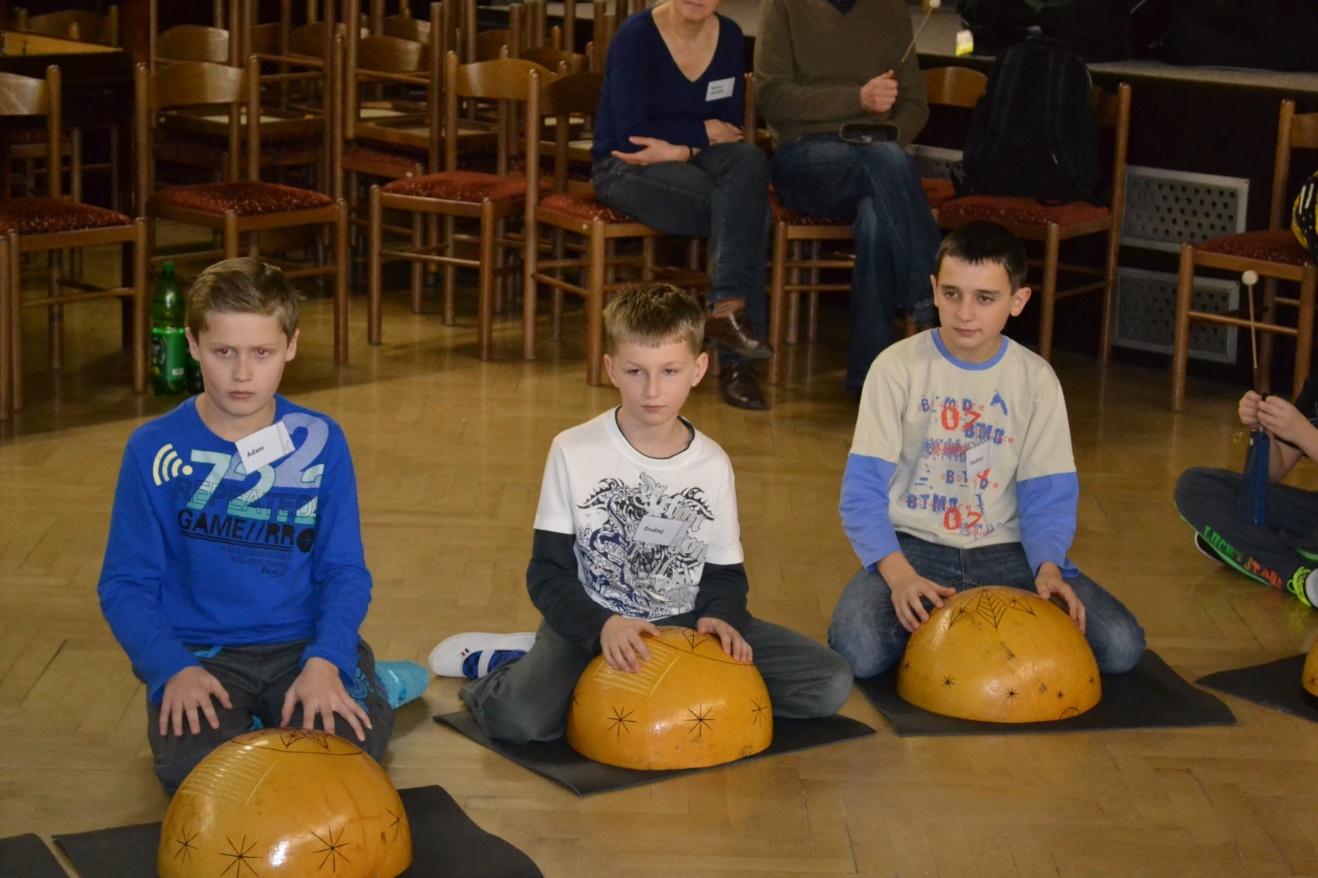 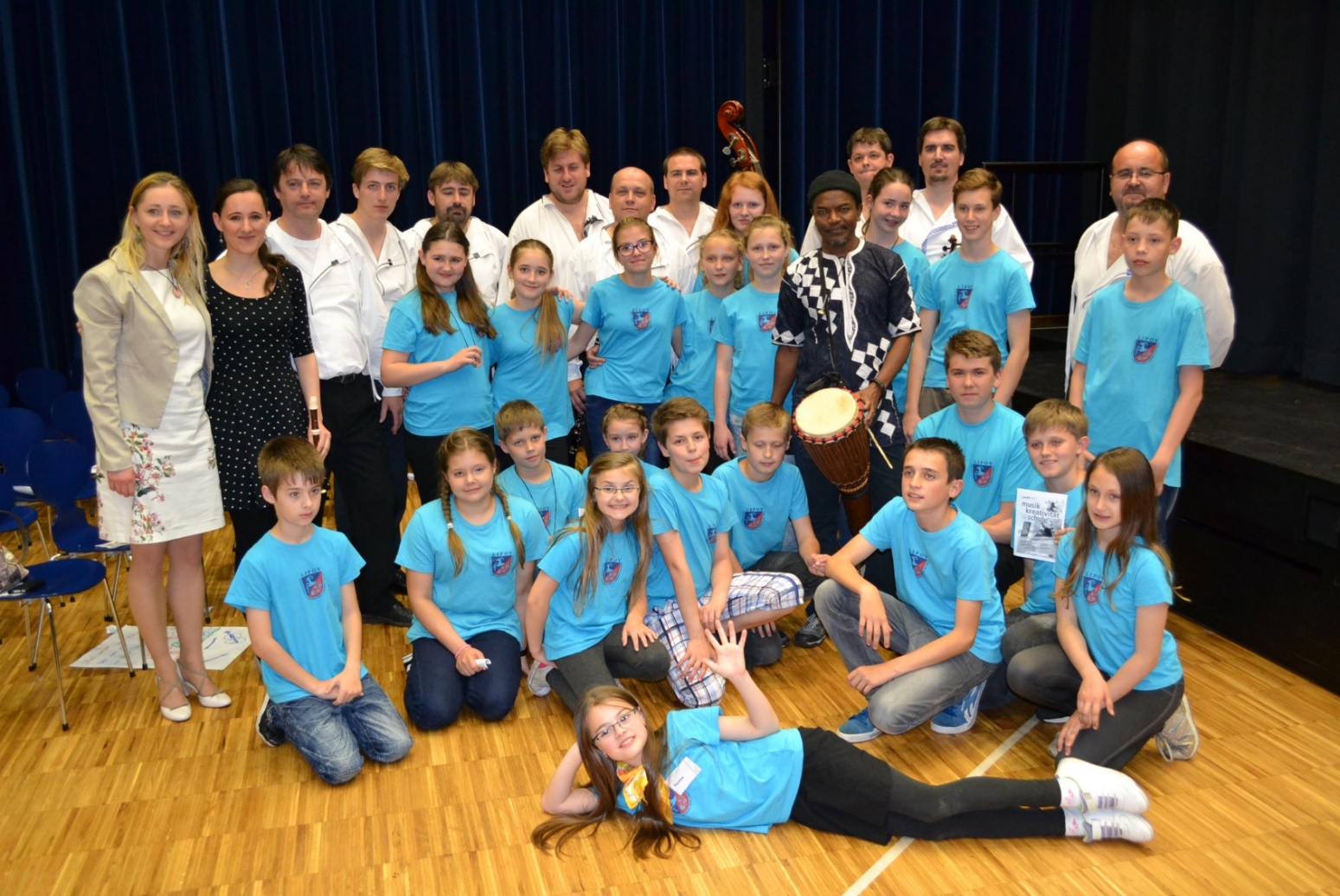 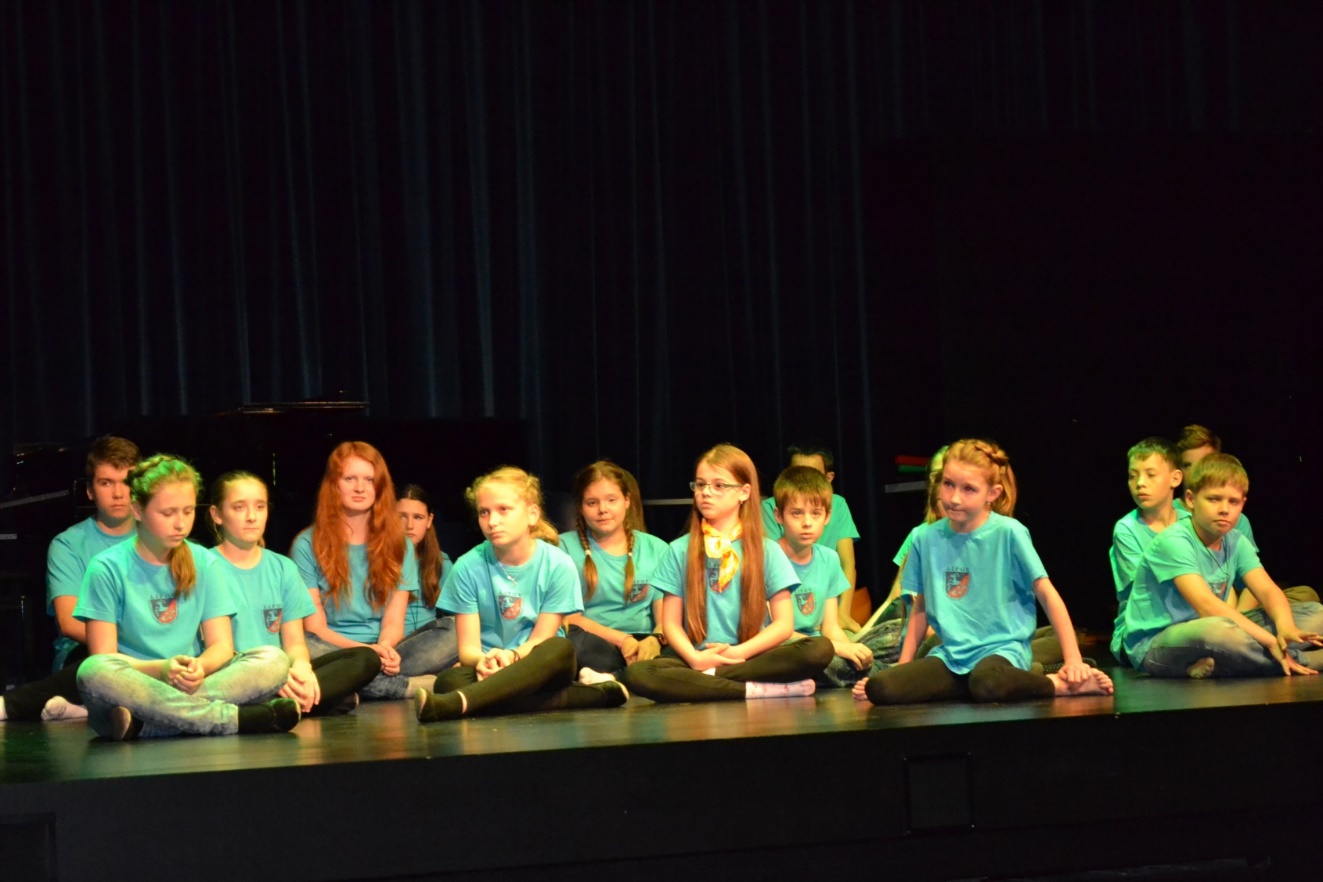 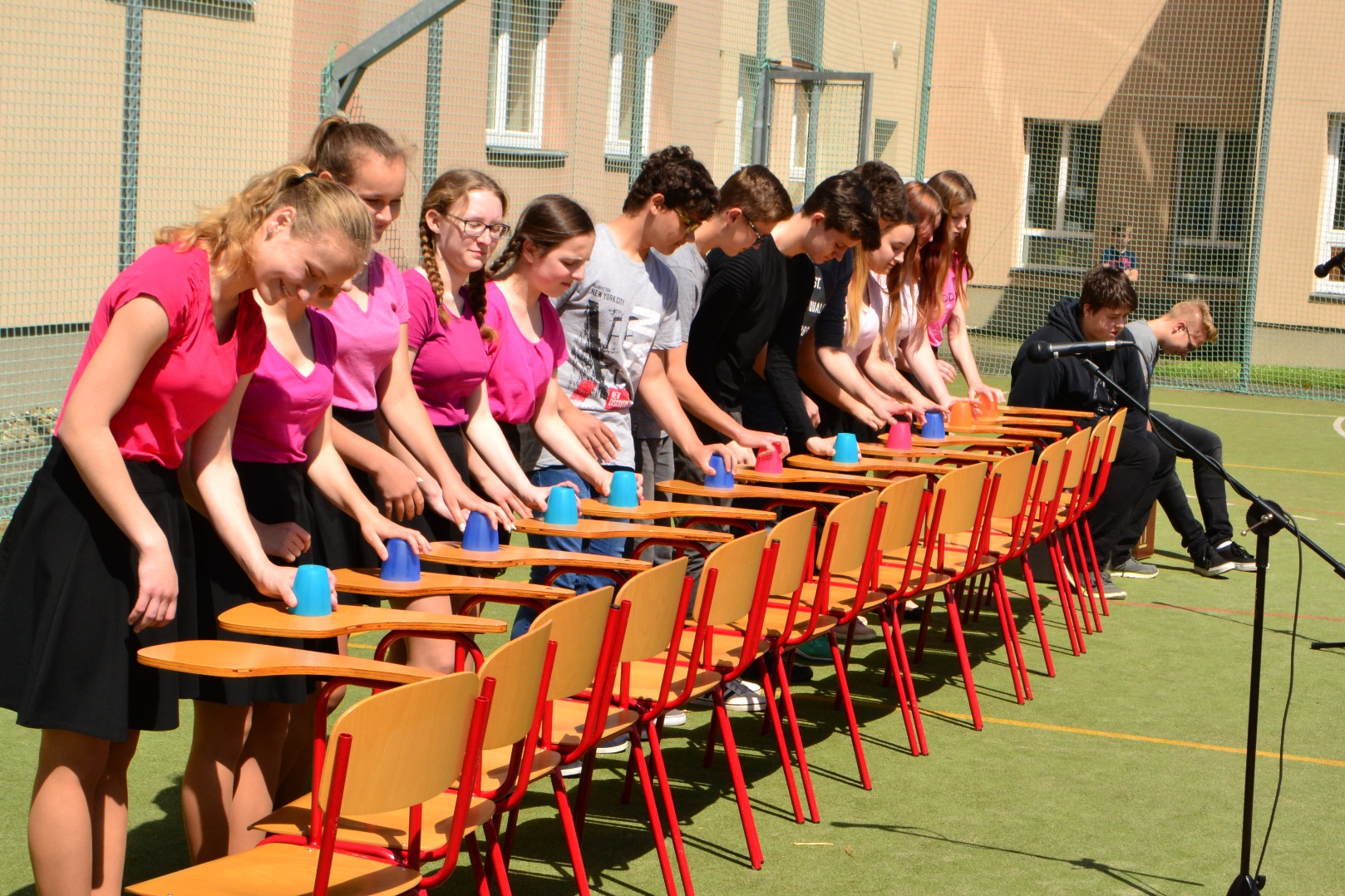 hudební aktivity
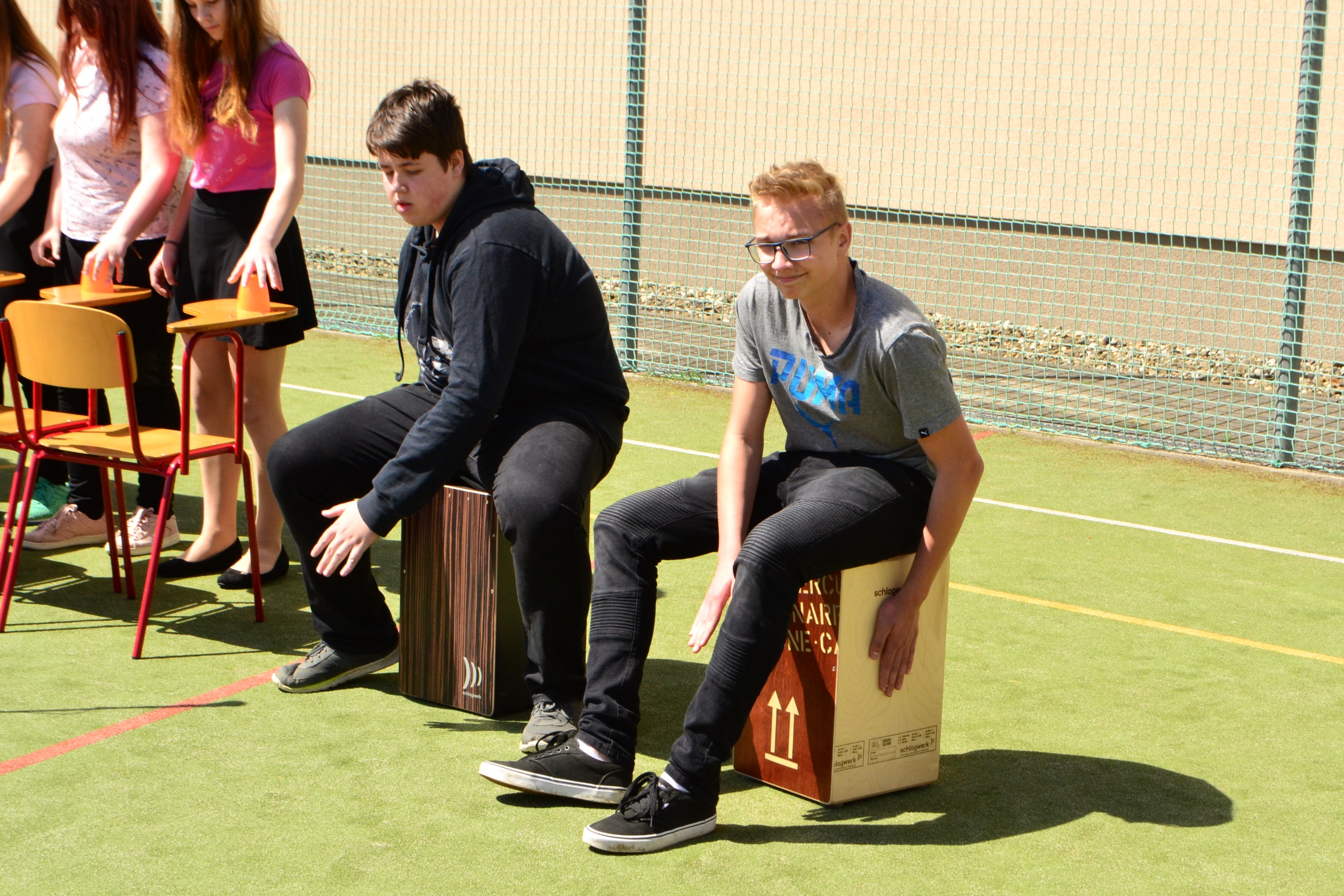 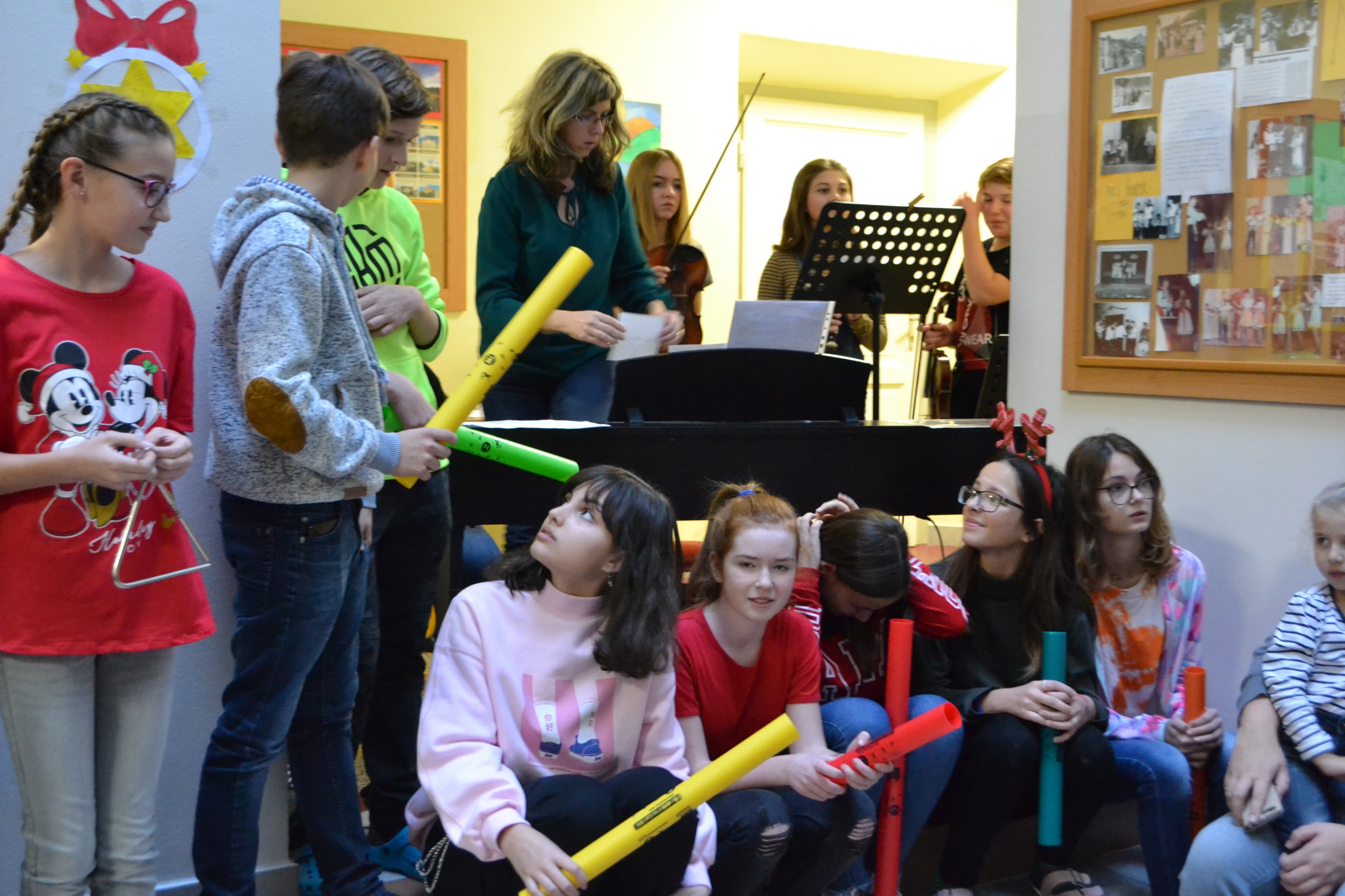 Musicograma
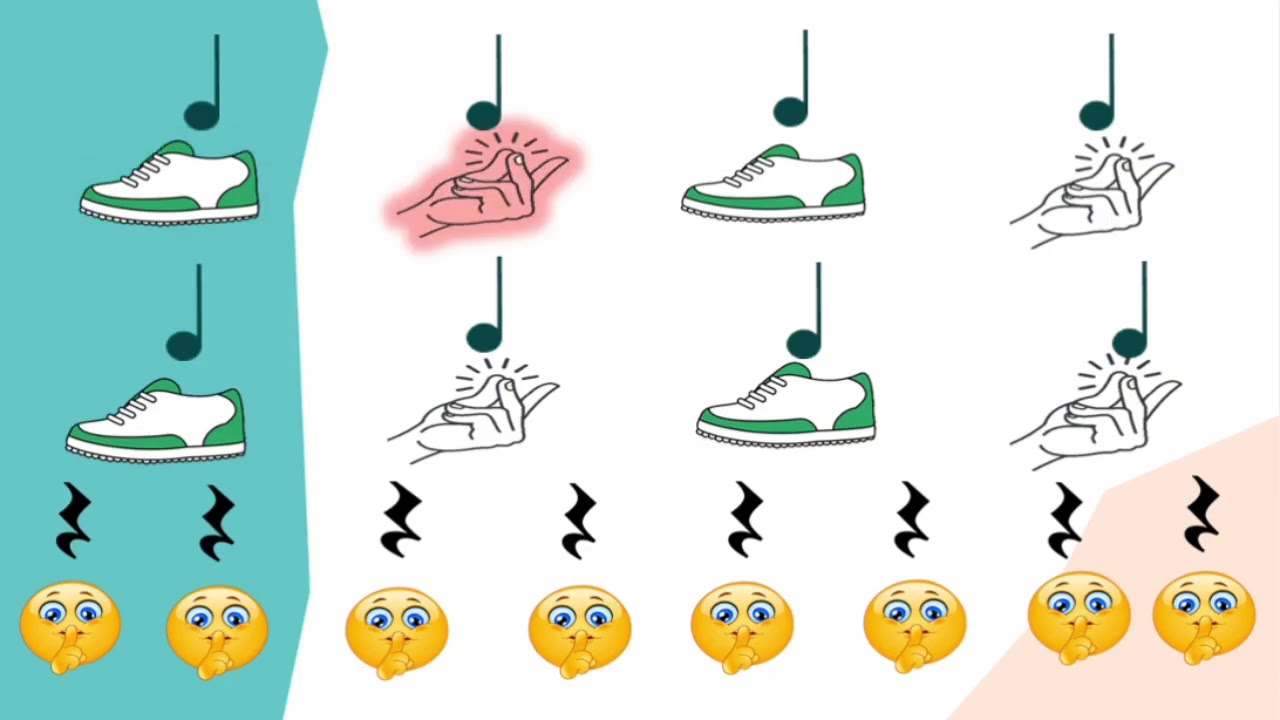 děkuji za pozornost.